«Морские профессии»
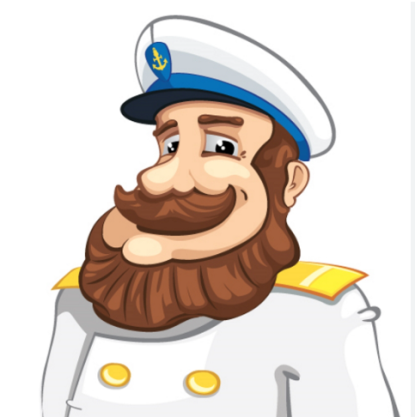 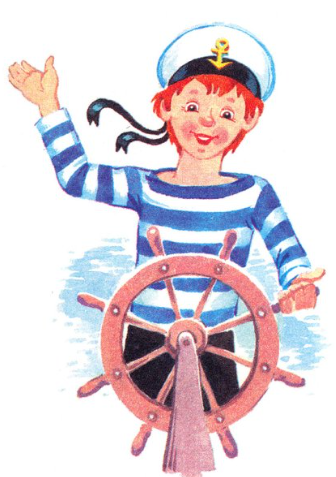 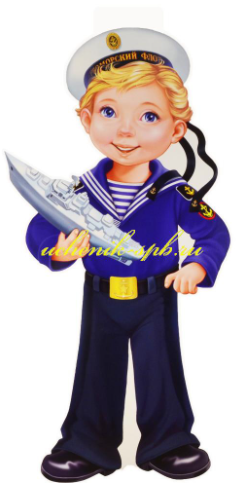 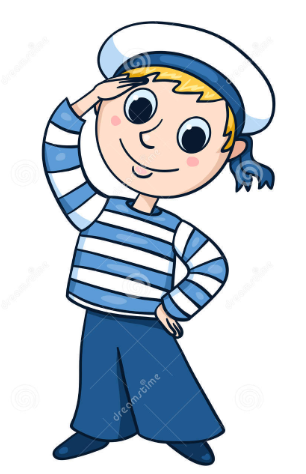 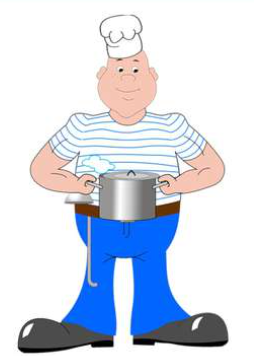 Капитан
Штурман
Моряк
Матрос
Кок
Кок
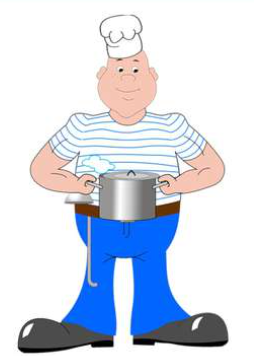 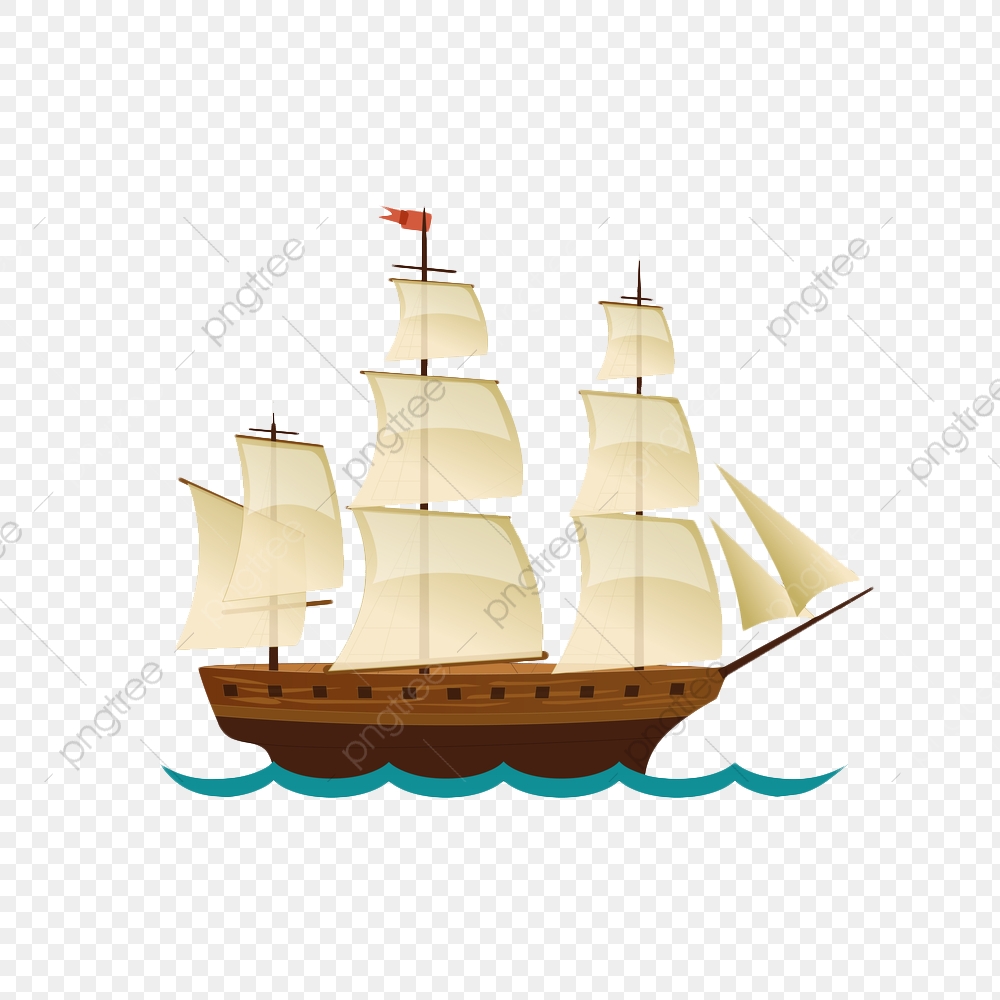 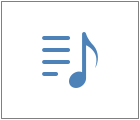 Матрос
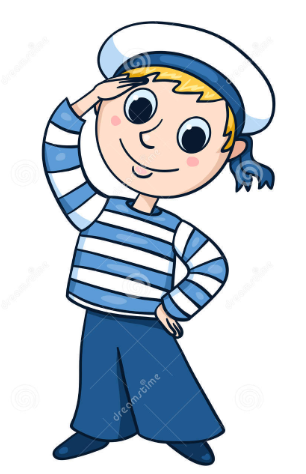 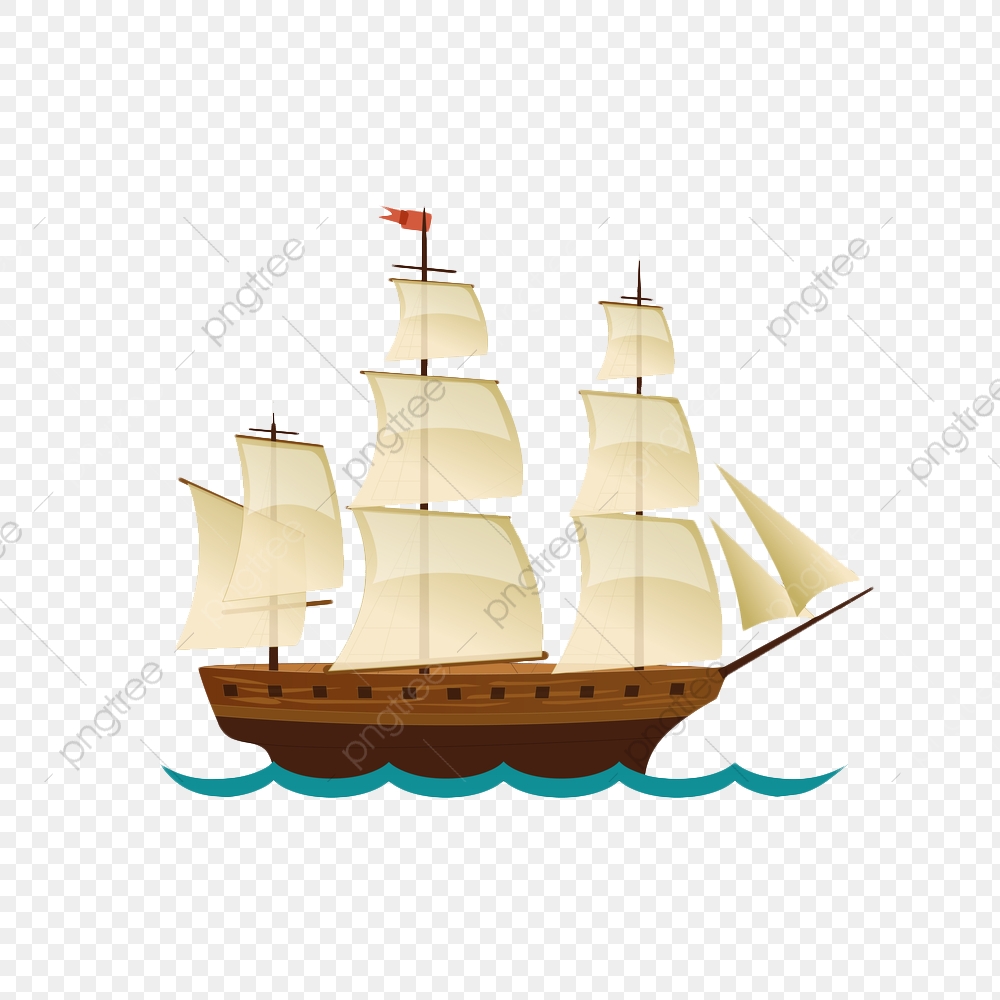 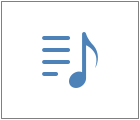 Моряк
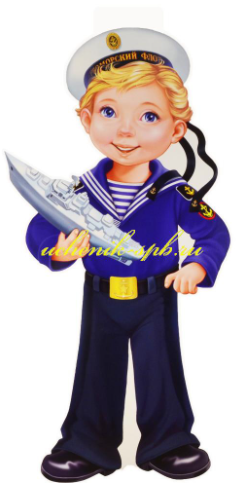 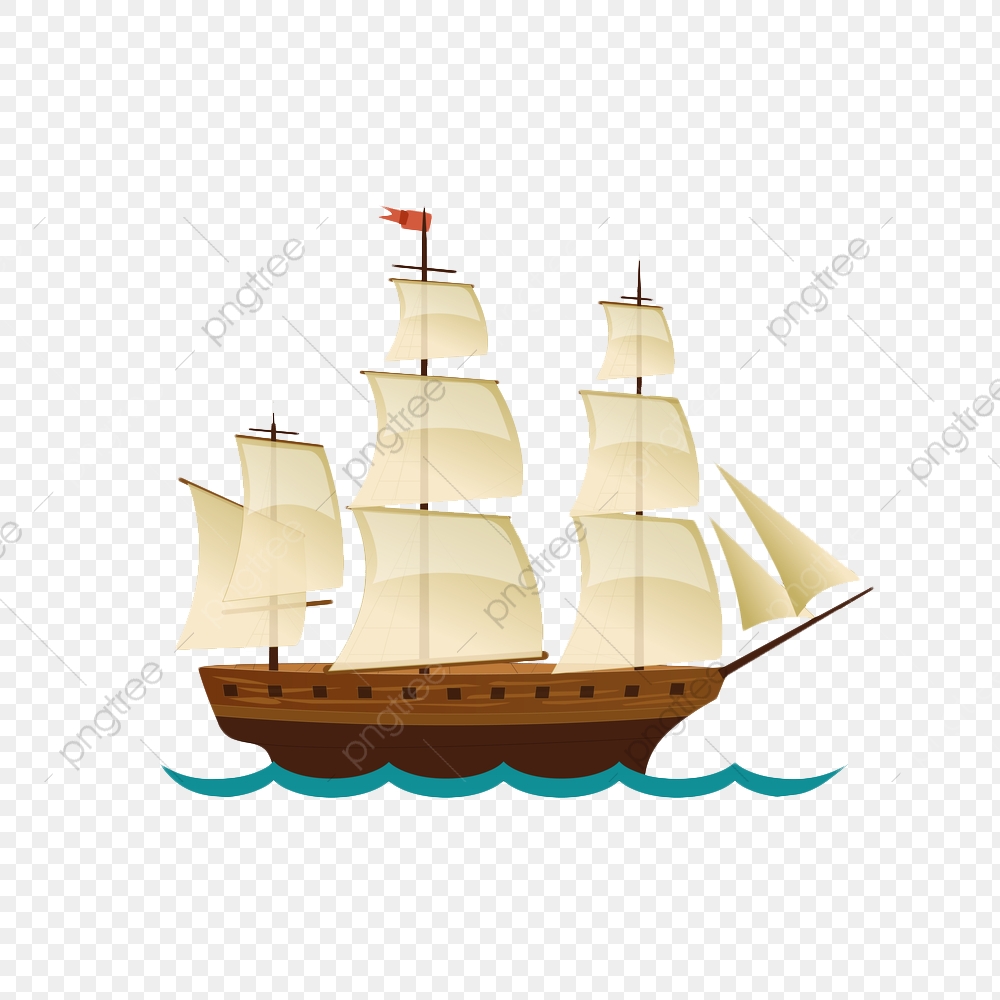 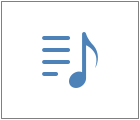 Штурман
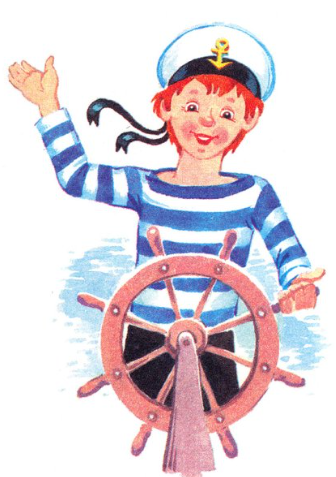 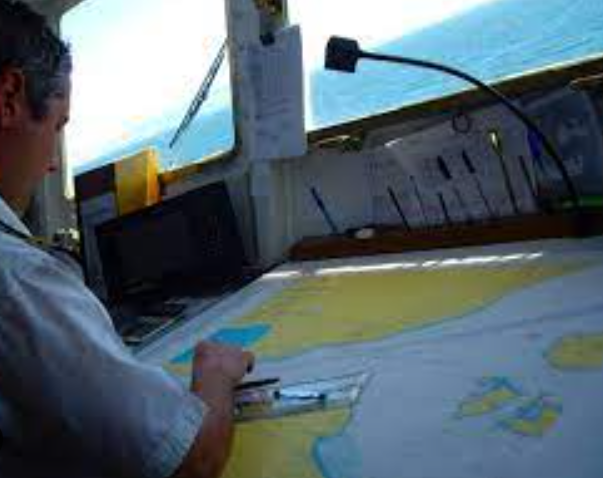 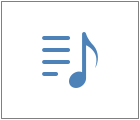 Капитан
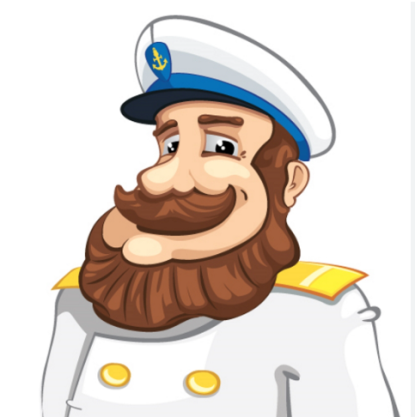 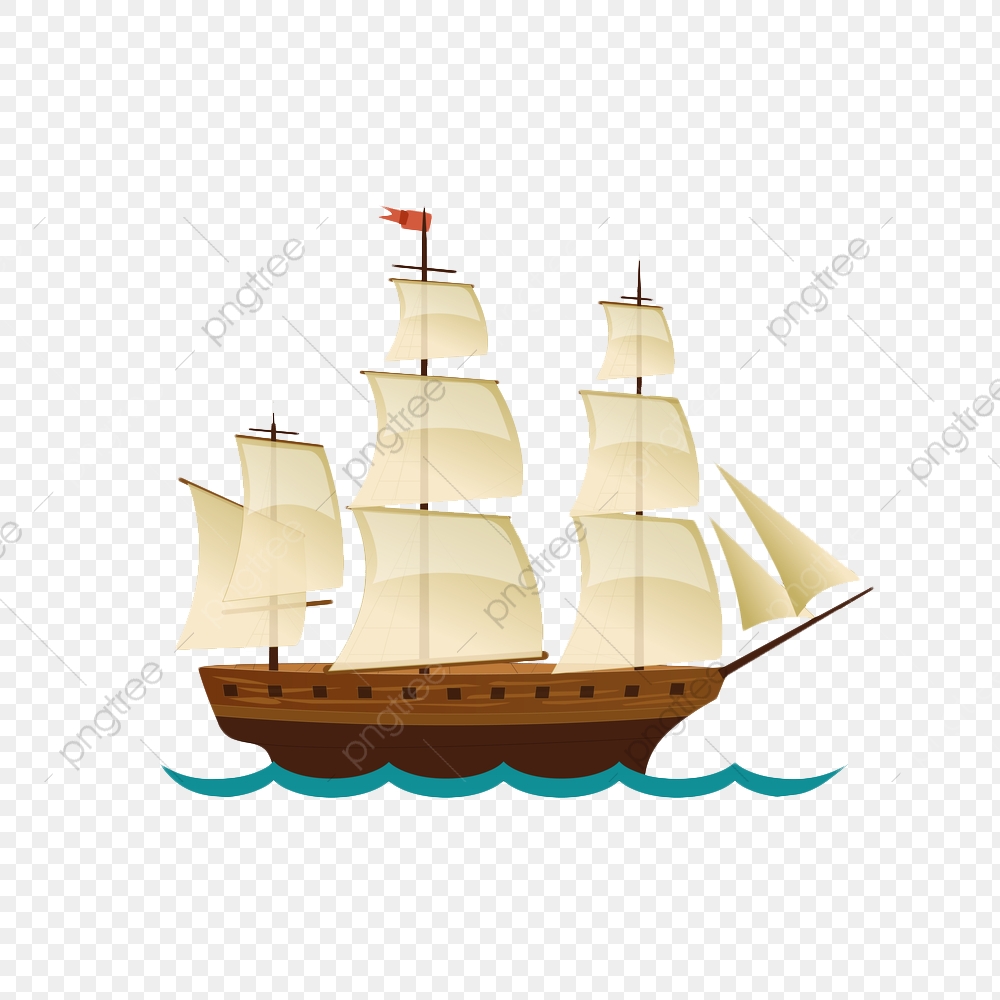 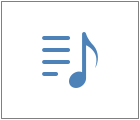 Отгадай загадки   https://www.youtube.com/watch?v=lx97nm_mPr8